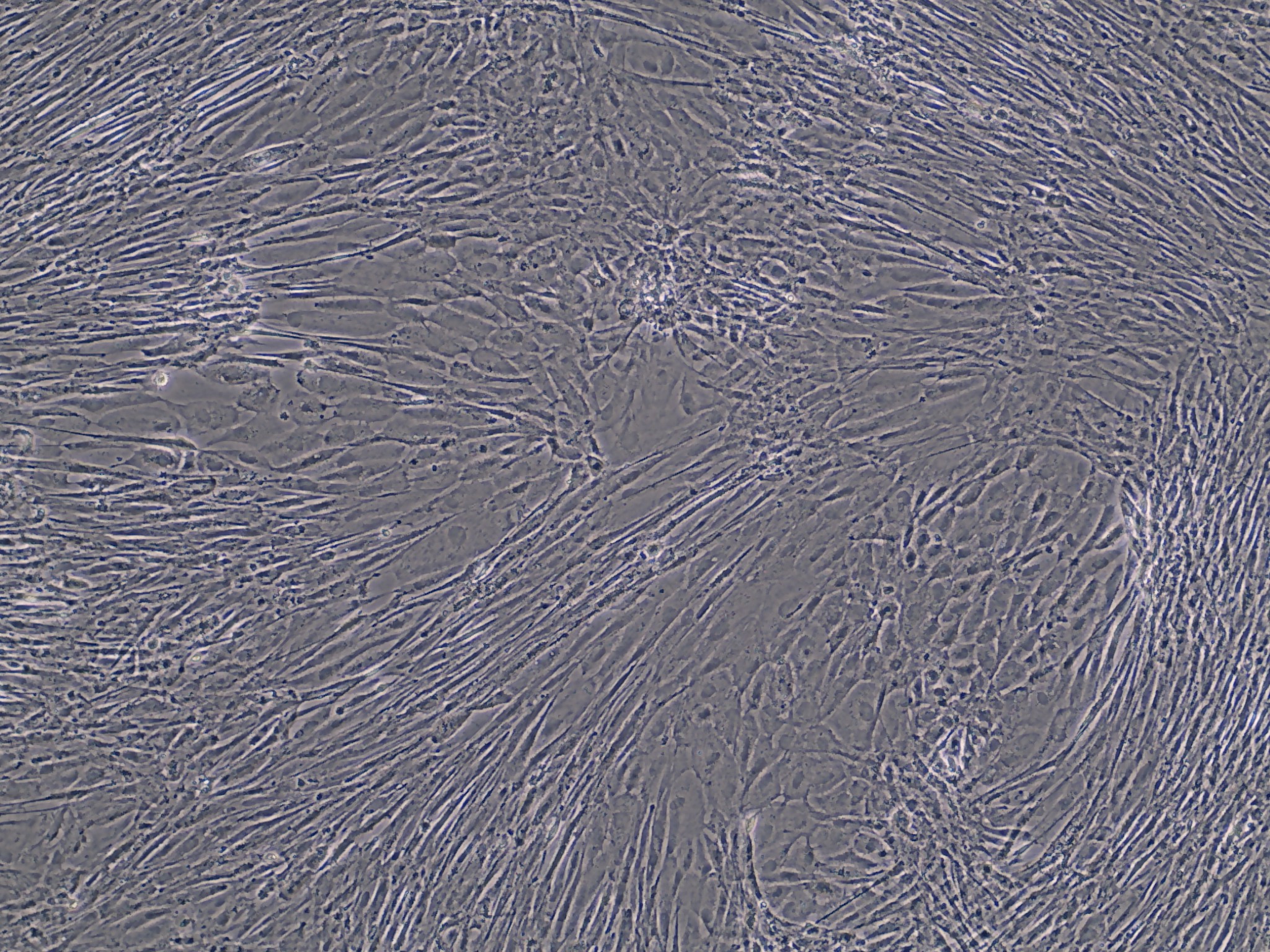 A
SHK-1 + P. sal + DFO
4 DPI
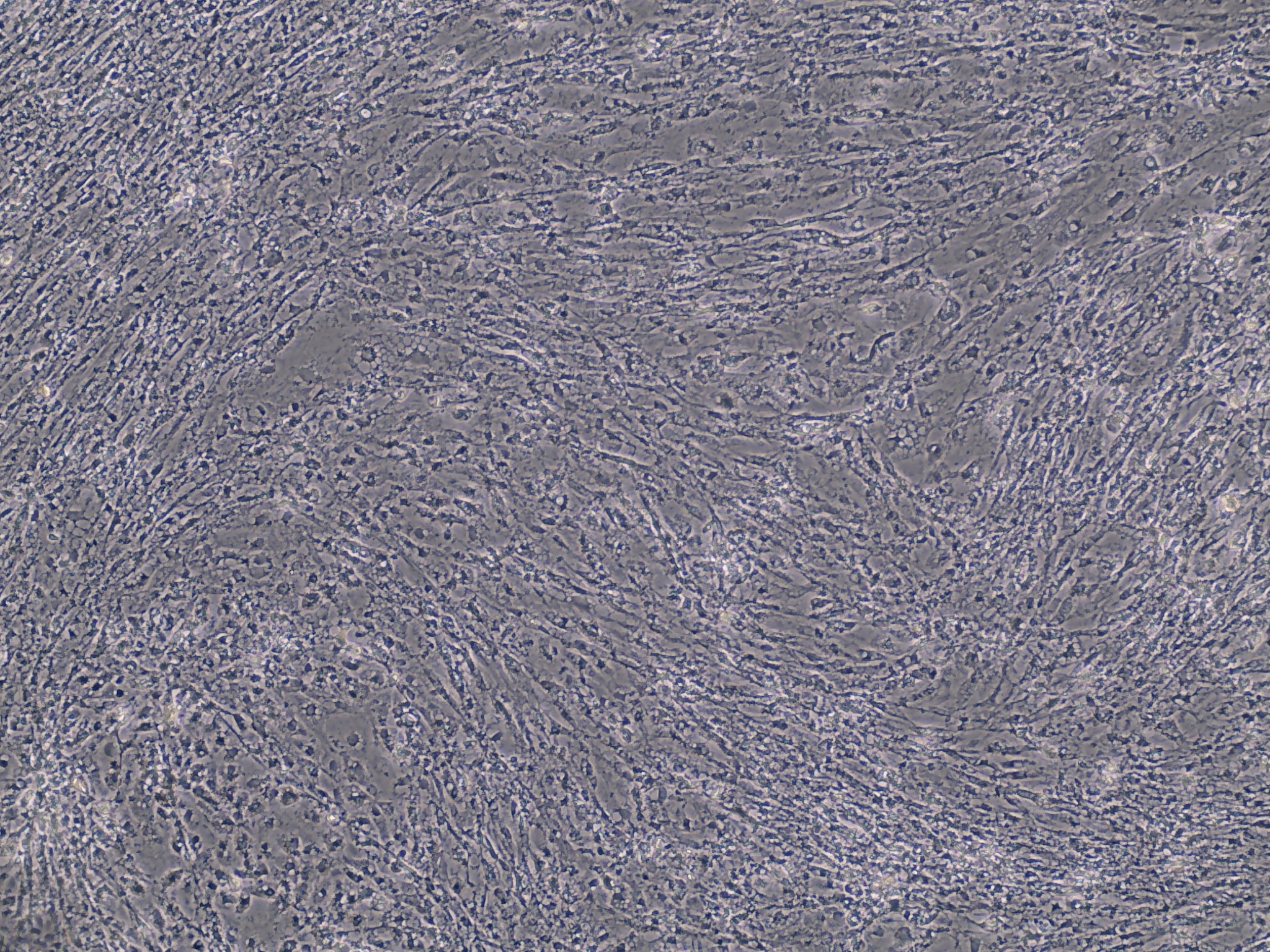 B
SHK-1 + P. sal + DFO
7 DPI
C
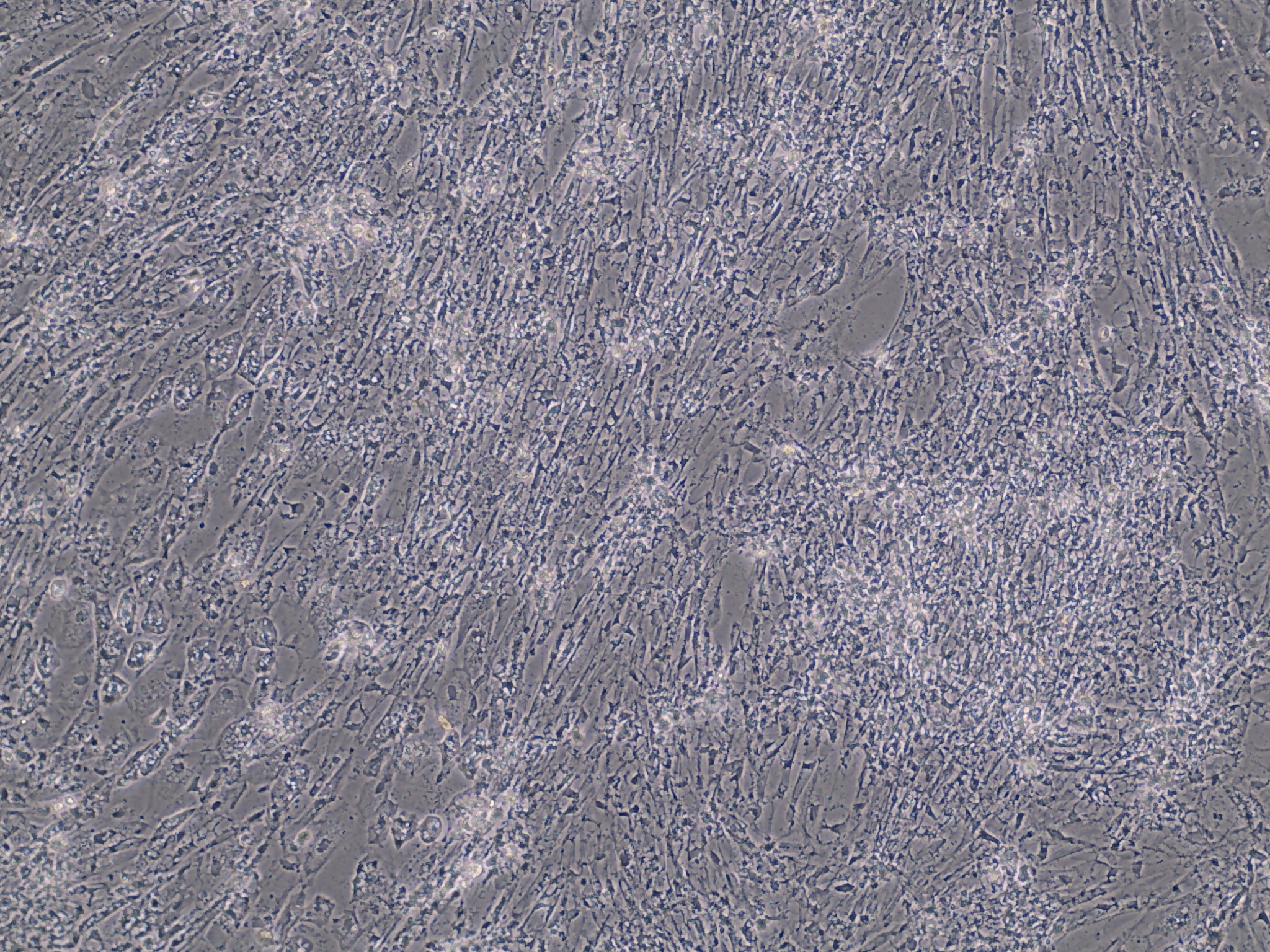 SHK-1 + P. sal + DFO
11 DPI
D
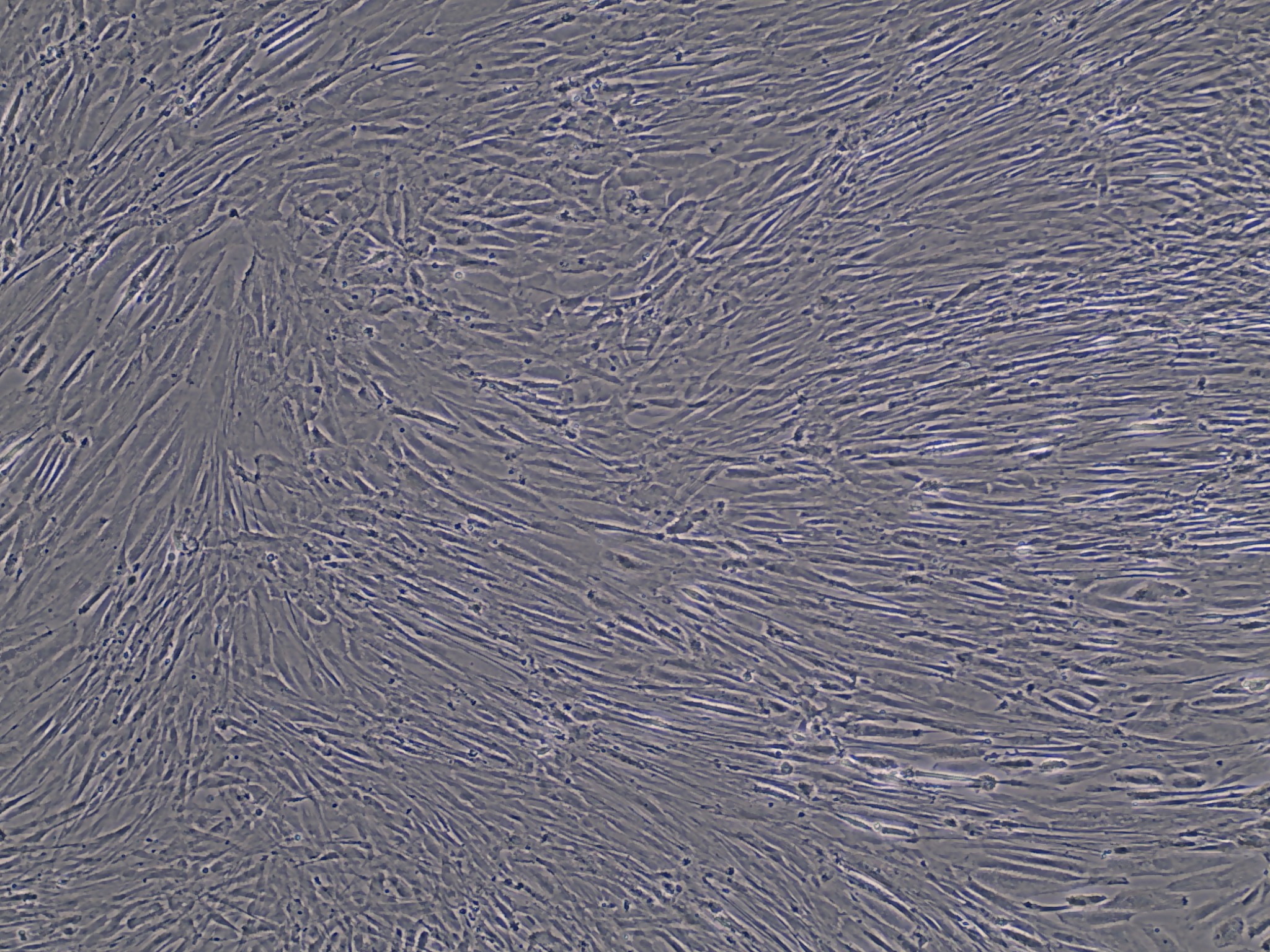 SHK-1 + DFO
4 DPI
E
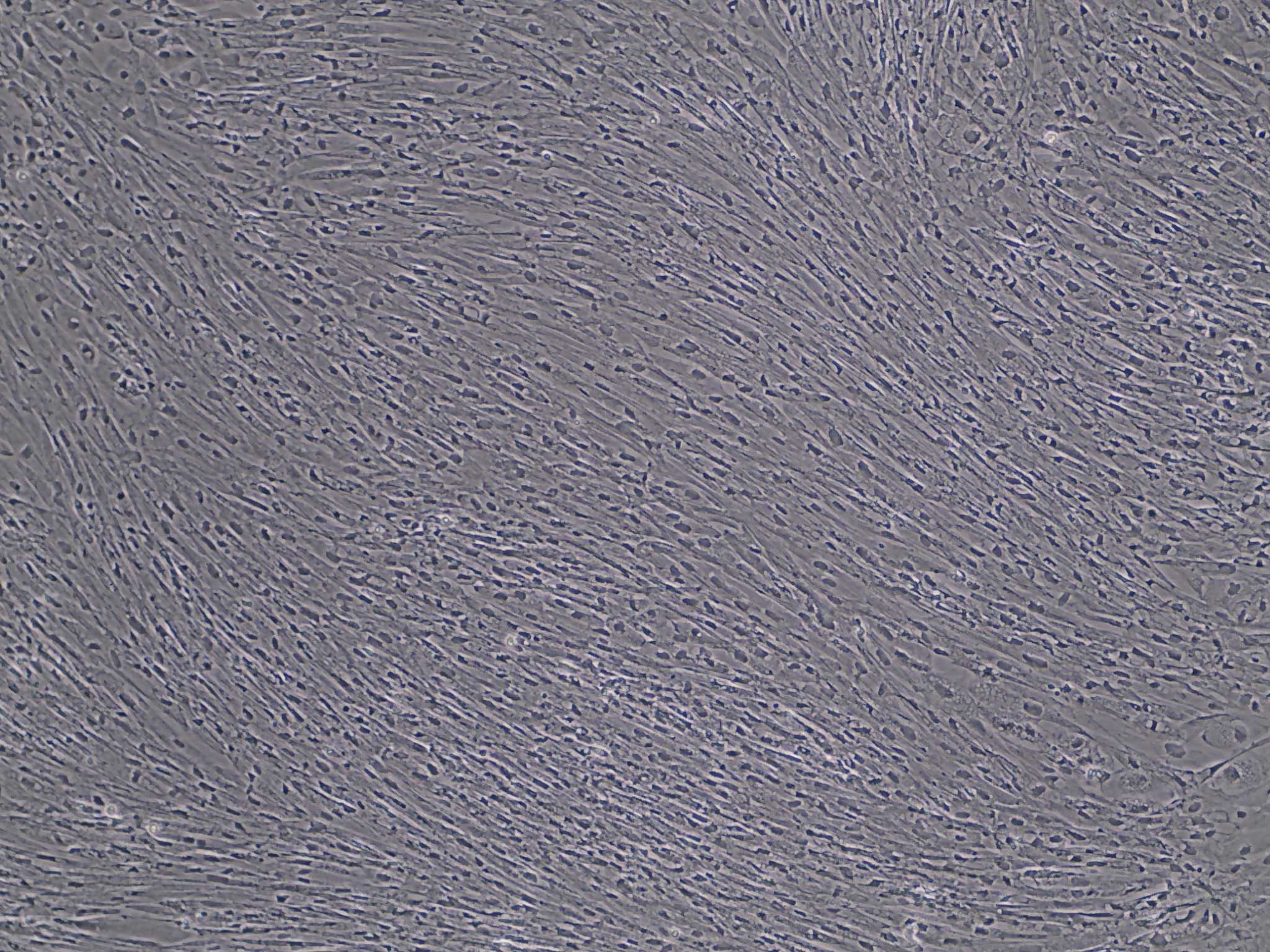 SHK-1 + DFO
7 DPI
F
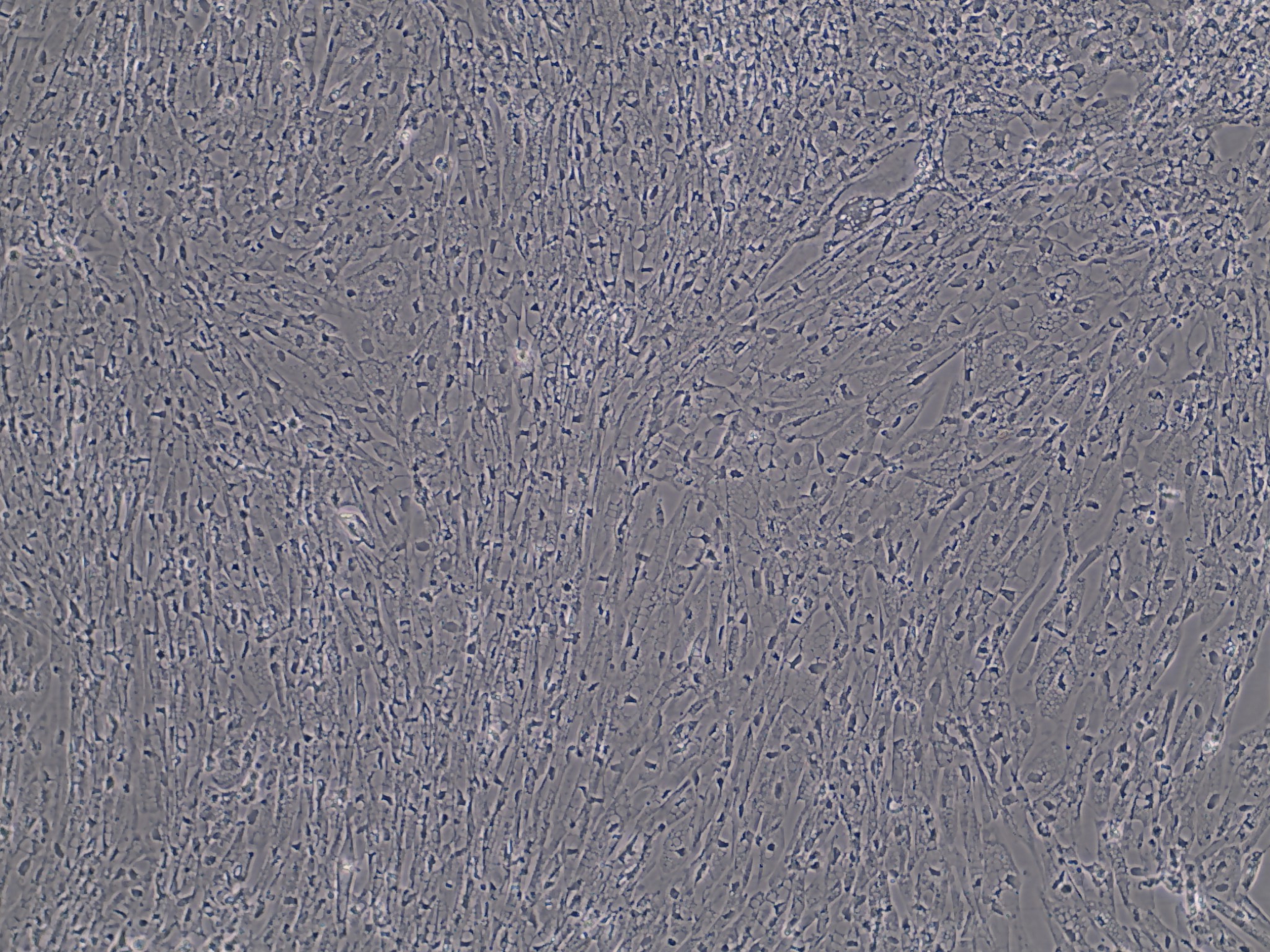 SHK-1 + DFO
11 DPI
G
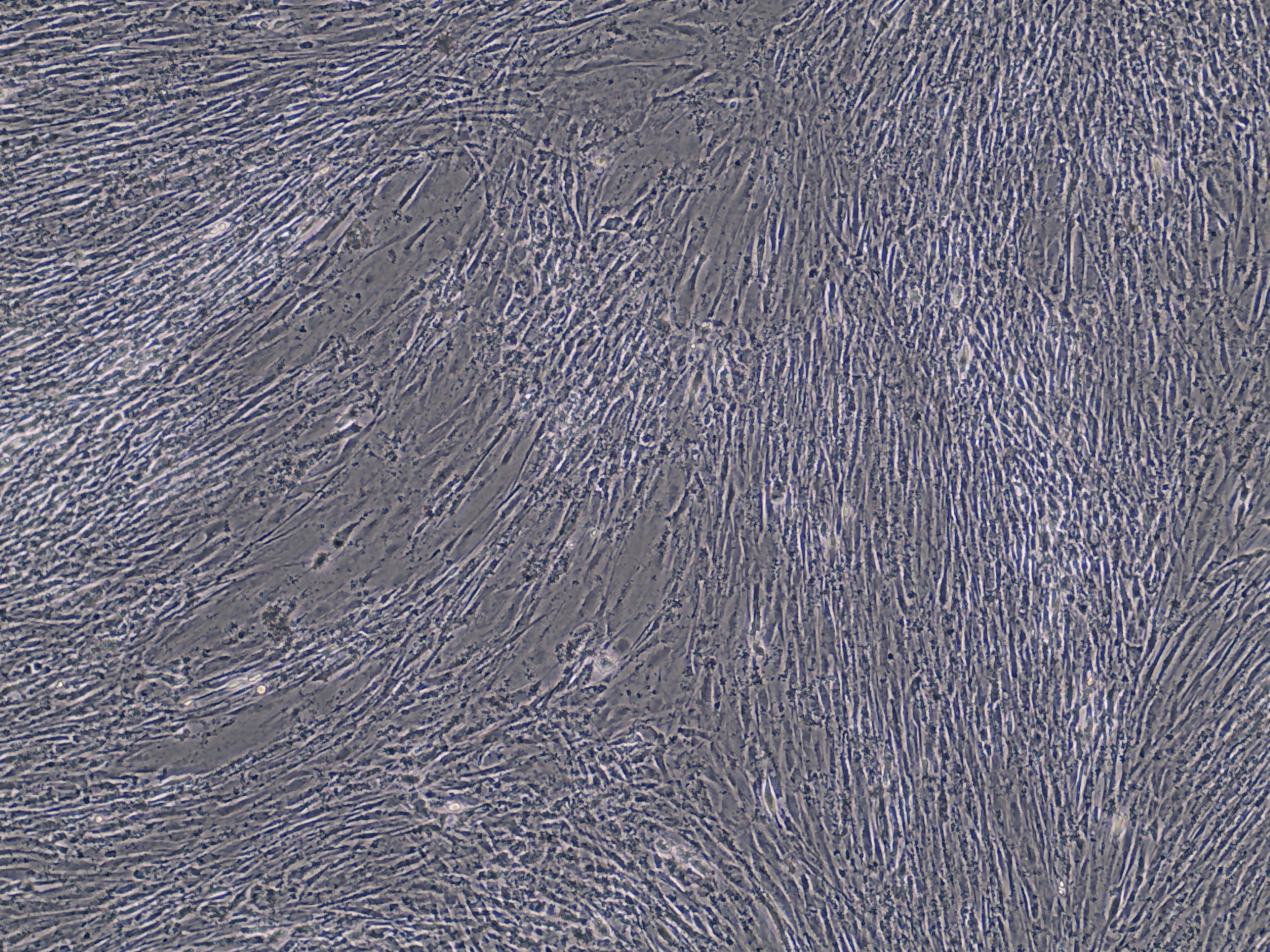 SHK-1 + P. sal
4 DPI
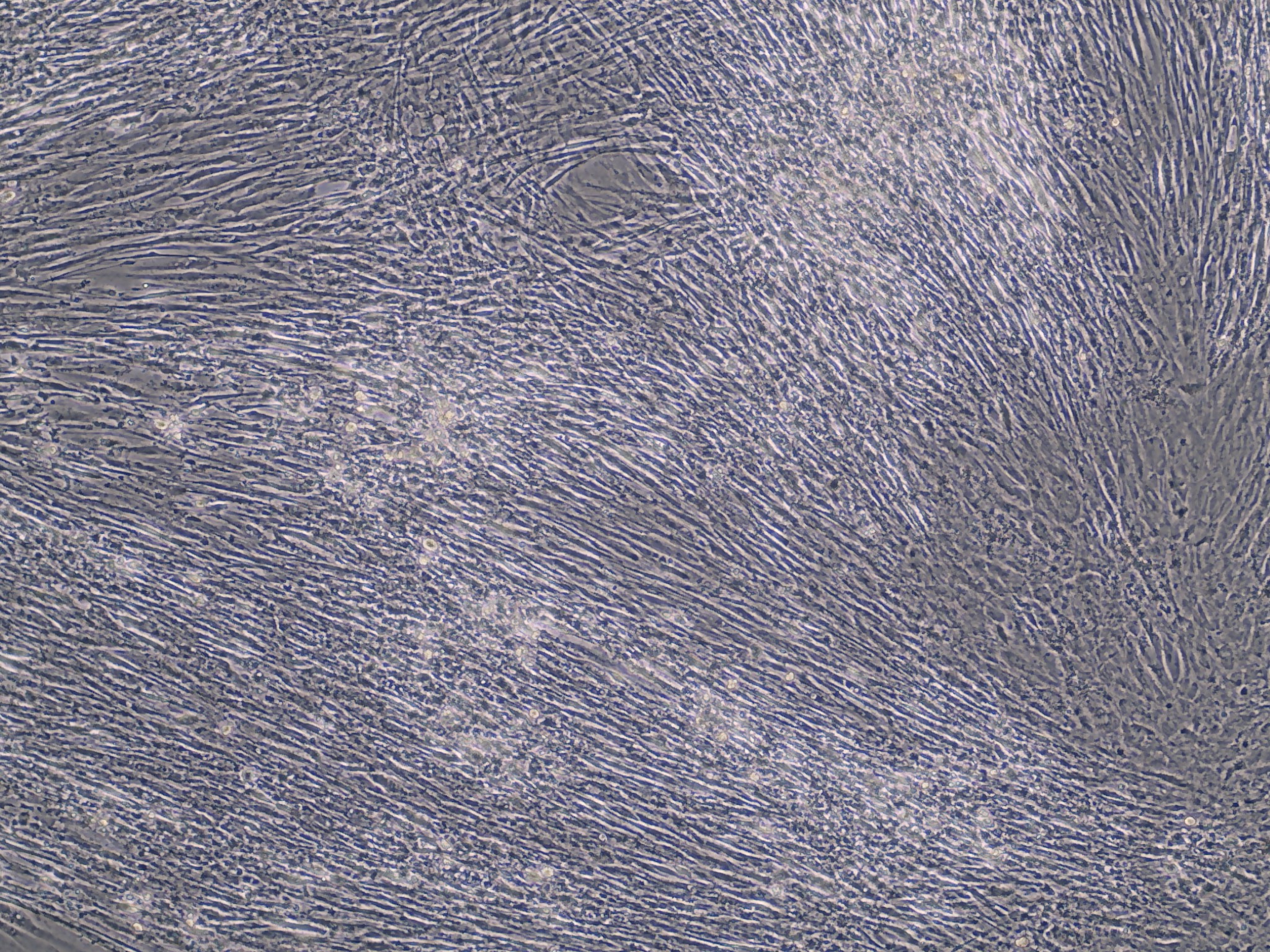 H
SHK-1 + P. sal
7 DPI
I
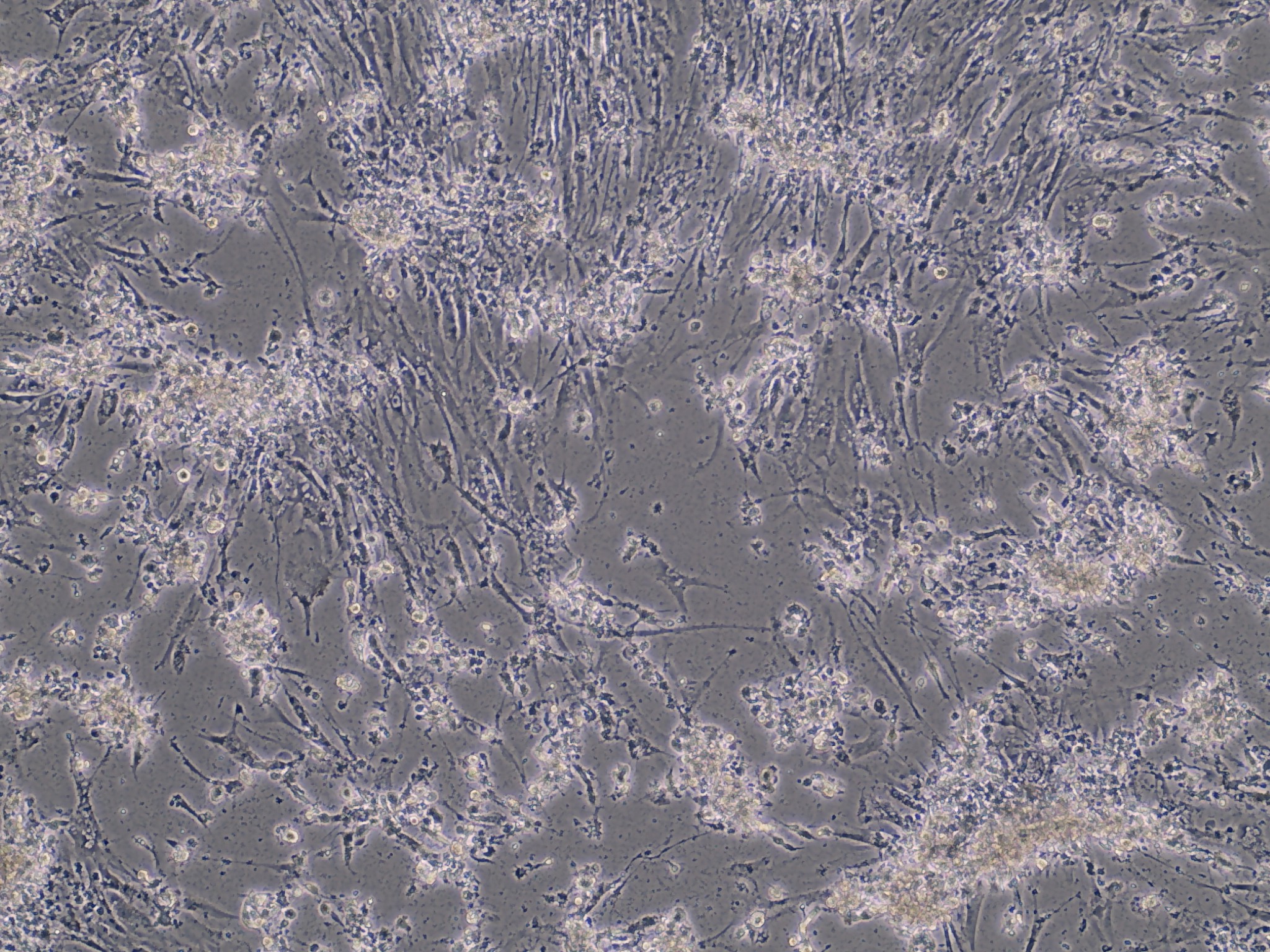 SHK-1 + P. sal
11 DPI
J
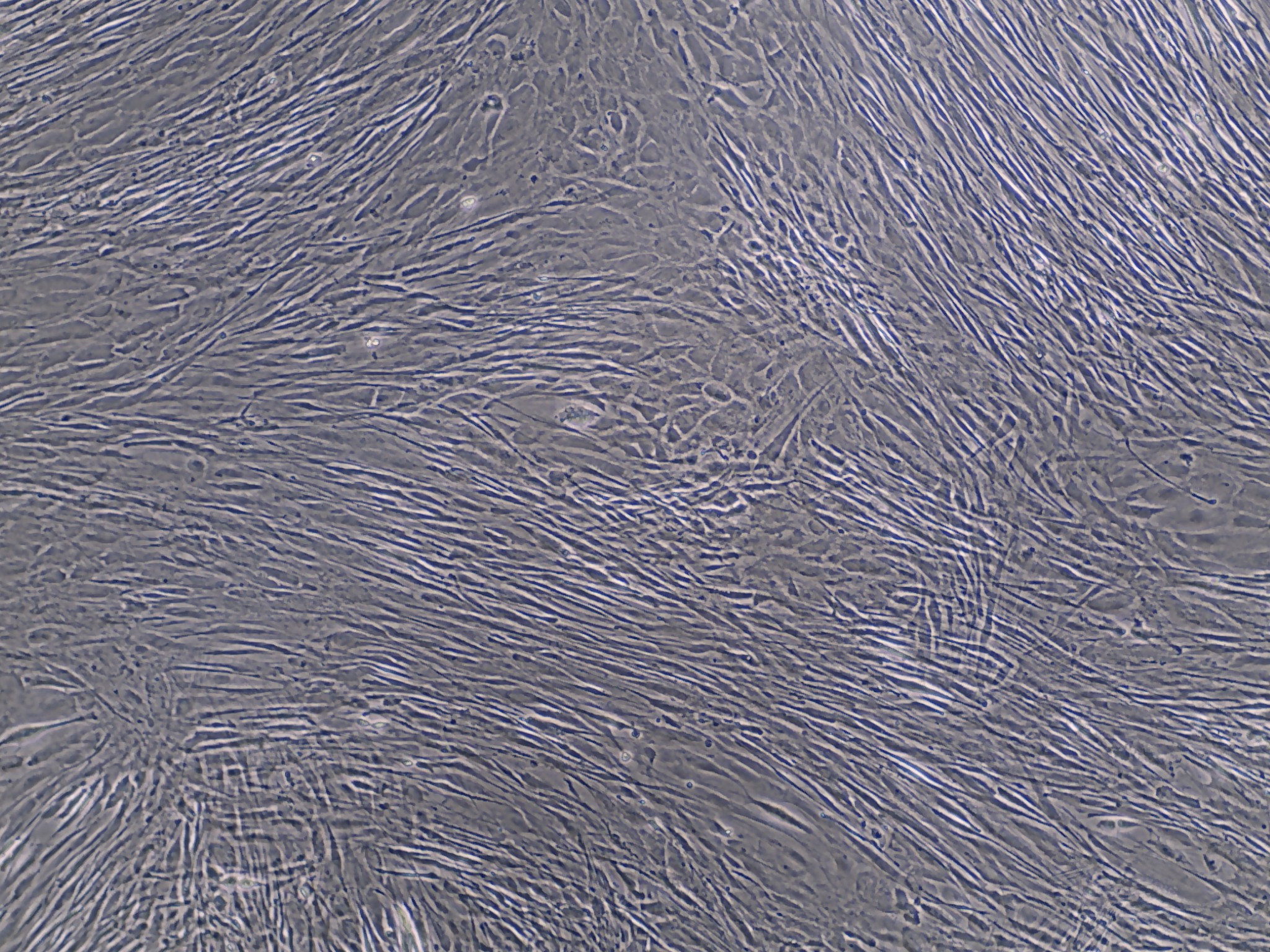 SHK-1 
4 DPI
K
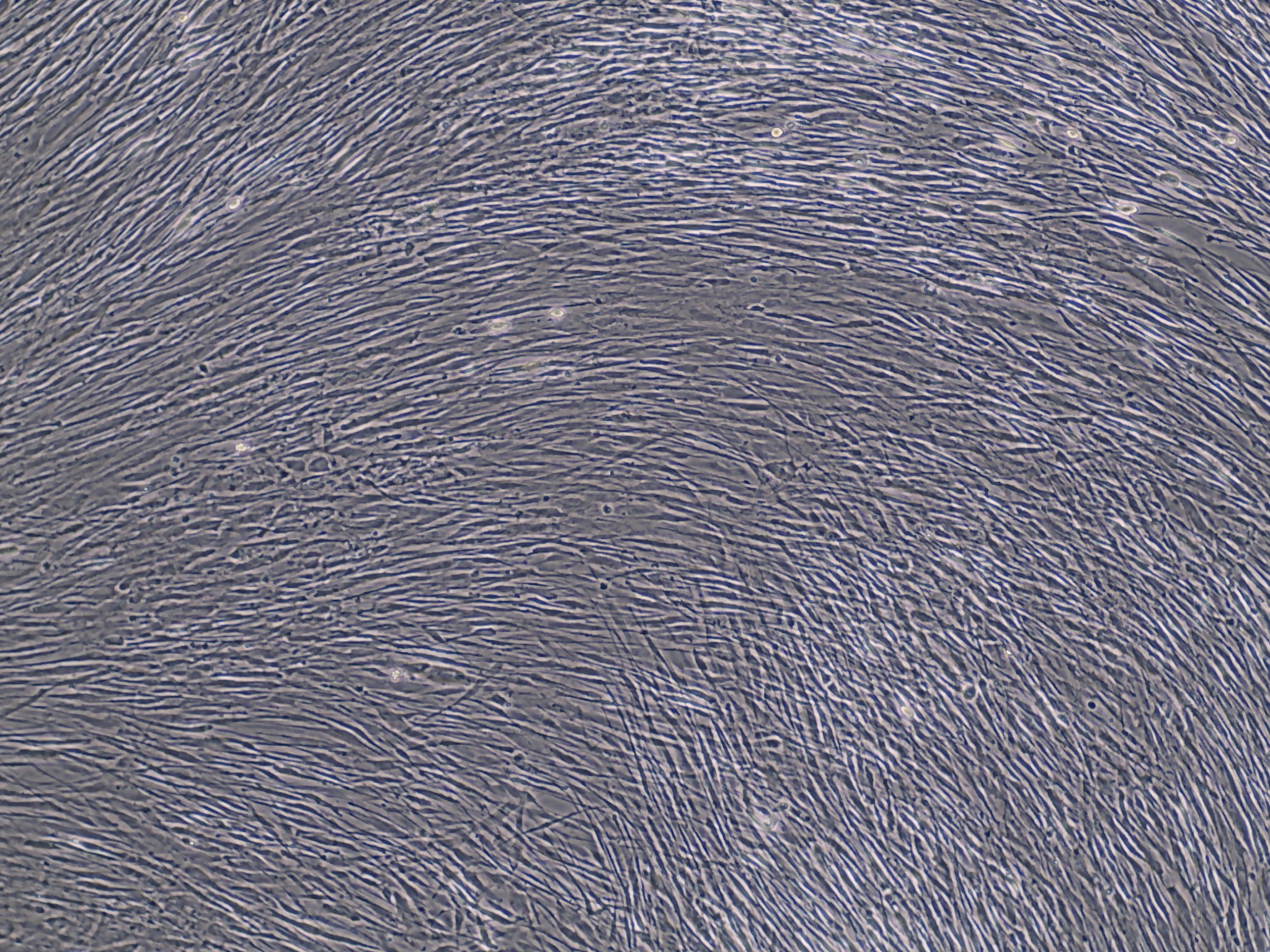 SHK-1 
7 DPI
M
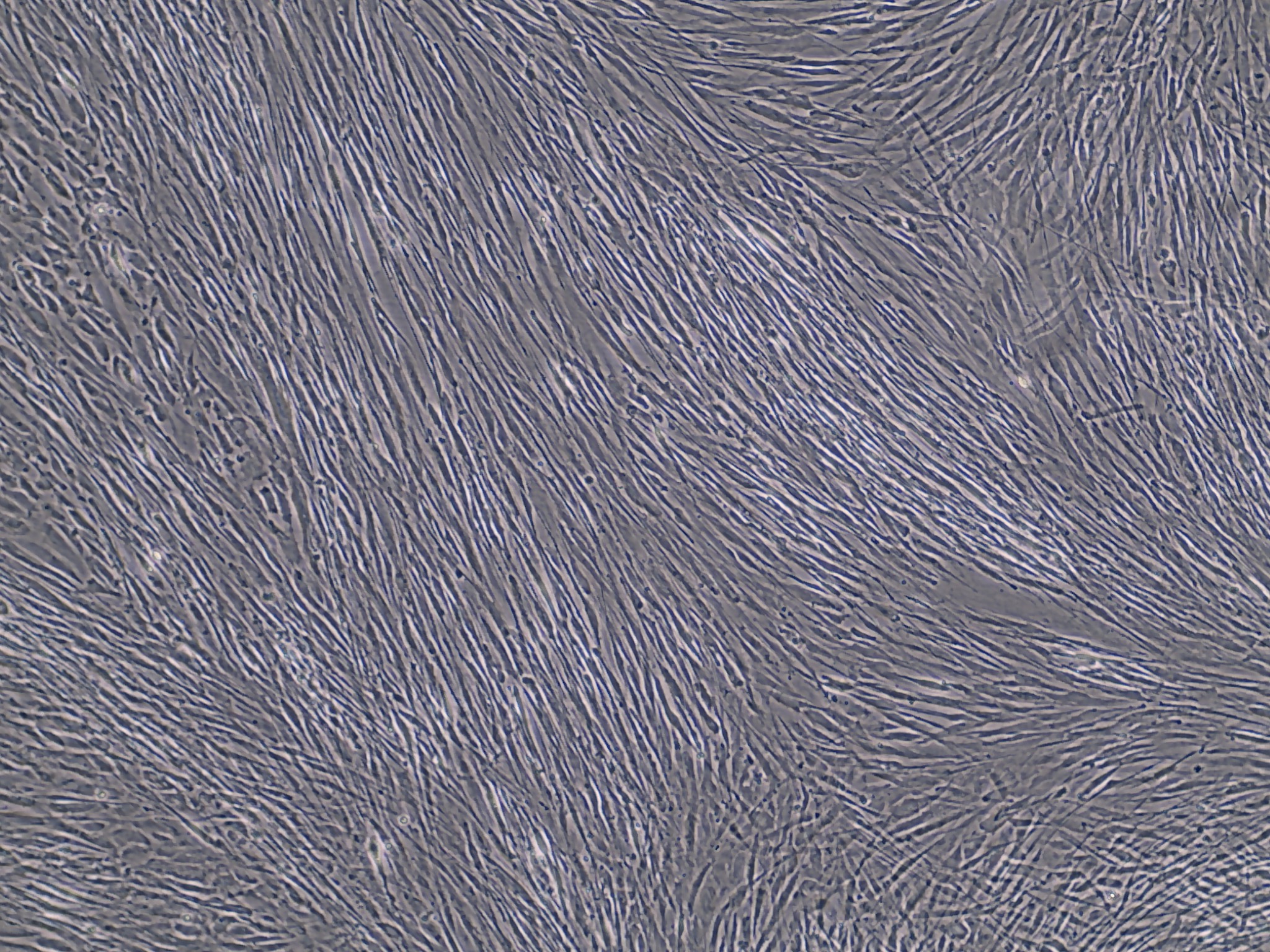 SHK-1 
11 DPI
Supplementary file 1 A-M 
The evaluation of cytopathic effects in SHK-1 cells infected with P. salmonisSeparate cell culture images under four experimental conditions at days 4, 7 and 11 (dpi): non-infected SHK-1 not treated with DFO (SHK-1), non-infected SHK-1 cells treated with DFO (SHK-1 + DFO), infected SHK-1 cells not treated with DFO (SHK-1 + P. sal) and SHK-1 cells infected with P. salmonis and treated with DFO (SHK-1 + P. sal + DFO). Images were taken with the EVOS® FL Color Imaging System (Invitrogen, Thermo Fisher Scientific Inc, Carlsbad, CA, USA) using 10X objective after 3 PBS-1X washes. The scale bar was added by using the image analysis ImageJ 1.37 software (National Institutes of Health, Bethesda, MD, USA). Scale bar = 260 µM.